Heapsort, Mergesort, and Quicksort
Sections 7.5 to 7.7
1
A General Lower Bound for Sorting
2
A General Lower Bound for Sorting
Consider sorting 3 numbers: a, b, and c (let us assume they are not equal). How many comparisons do we need to sort these three numbers? 
Can we do it with one comparison?
Can we do it with two comparisons?
3
A General Lower Bound for Sorting
Consider trying to sort 3 numbers: a, b, and c (let us assume they are not equal). How many comparisons do we need to sort these three numbers? 
How to model the whole process so that we do not miss any cases? 
What are the possible sorted orders of a, b, and c?
3 * 2 *1 cases
a < b < c
a < c < b
b < a < c
c < a < b
b < c < a
c < b < a
At the end of any sorting algorithm, the sorting algorithm 
needs to come to one of these results
4
Modeling comparison based sorting
a < b < c, a < c < b
b < a < c, b < c < a
c < a < b, c < b < a
At the beginning, all are possibility
Refine the possibilities by 
Comparison (eg. compare a to b)
a < b
b < a
b < a < c, b < c < a
c < b < a
a < b < c, a < c < b
c < a < b
b < c
c < b
c < b
b < c
a < b < c
a < c < b
b < a < c
c < a < b
b < c < a
c < b < a
A sorting algorithm decides which two items to compare at each step.
5
A decision tree for three elements  sort
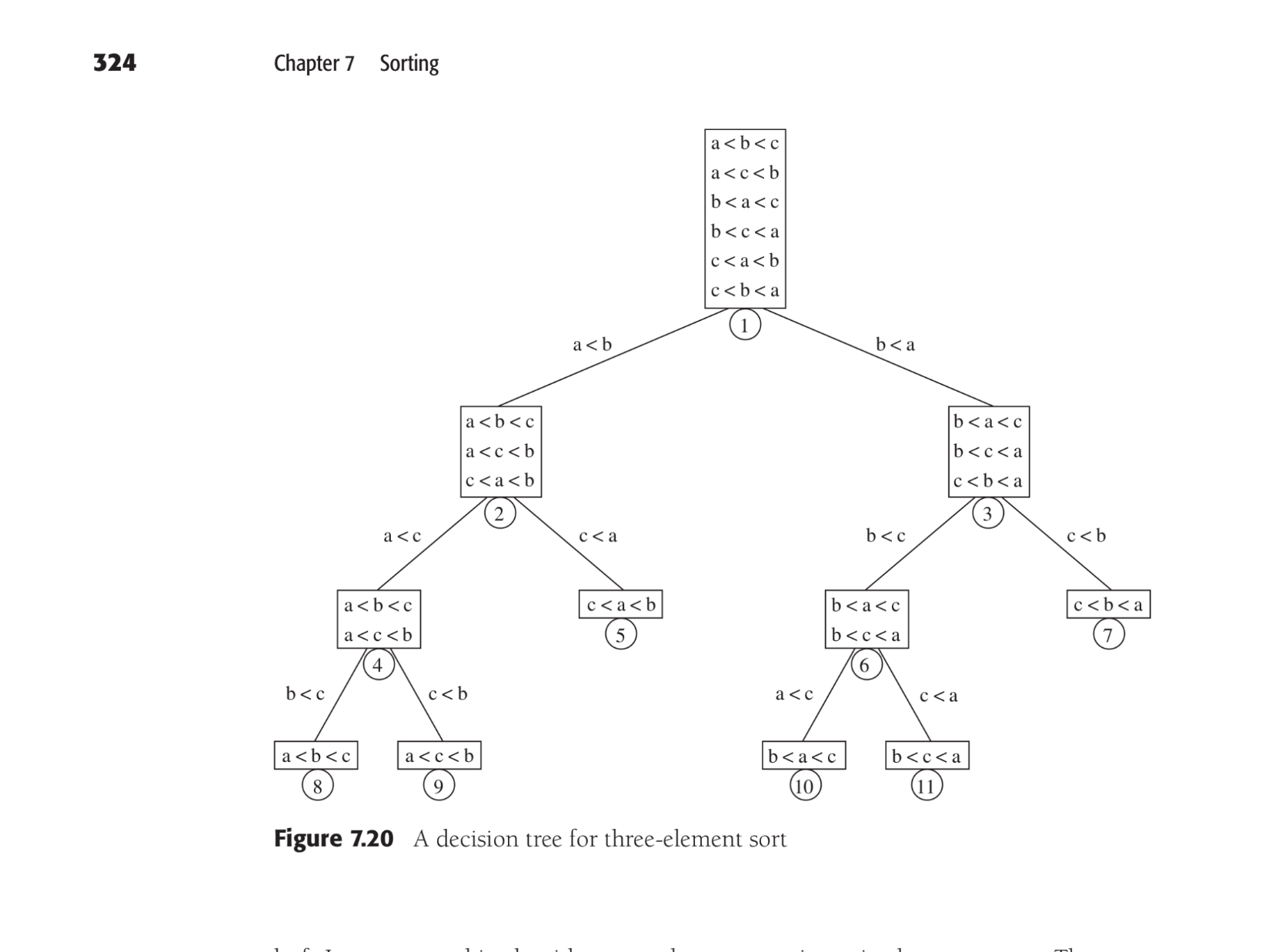 6
A General Lower Bound for Sorting
Back to this question: Consider sorting 3 numbers: a, b, and c (let us assume they are not equal). How many comparisons do we need to sort these three numbers? 

There are many such trees for sorting 3 numbers. Is there a sorting algorithm that can get the solution in 2 comparisons?
The model is a binary tree with 6 leaves!
The tree height is at least 3!

Same idea is applied to find the lower bound for any sorting of N items.
7
A General Lower Bound for Sorting
Decision tree: Each node in the decision tree represents a set of possible orderings of the elements consistent with the comparisons that have been made. The results of the comparisons are the tree edges.
The root represents the set of all possible orderings: when the sorting algorithm is given an array to sort, any possible ordering is a possibility!
Each node performs one comparison, which partitions its set of orderings into two sets based on the comparison results. The two sets are in each of its children, respectively. 
The algorithm needs to perform enough comparison to get to a set that contains one ordering (the sorting result).
8
A General lower bound for comparison based sorting
Each comparison based sorting algorithm can be represented by a binary decision tree
Different algorithms differ in the items selected for comparison at each node. 
The worst case complexity of a sorting algorithm is the largest number comparisons needed. 
With the decision tree model, what is the tree terminology for this?
9
A General lower bound for comparison based sorting
Each comparison based sorting algorithm can be represented by a binary decision tree
Different algorithms differ in the items selected for comparison at each node. 
The worst case complexity of a sorting algorithm is the largest number comparisons needed. 
With the decision tree model, what is the tree terminology for this?  
The height of the decision tree!
The most efficient sorting algorithm is the one with the smallest height!
The lower bound for any comparison based sorting is the height of that smallest tree. Can we figure this out?
10
A General lower bound for comparison based sorting
The lower bound for any comparison based sorting is the height of the decision tree for the most efficient sorting algorithm. Can we figure this out?
We cannot by looking at different sorting algorithms
Instead, we need to look at the decision tree in general
Remember how we derive a lower bound for sorting 3 numders? 
But do have some information about the decision tree, which allows us to derive the lower bound of the height of decision trees.  What do we have?
11
A General lower bound for comparison based sorting
12
A General lower bound for comparison based sorting
No comparison based sorting
algorithm can be better than O(N lg(N))
13
A General lower bound for comparison based sorting
14
Heapsort
Build a binary minHeap of N elements 
O(N) time
Then perform N  deleteMin operations
log(N) time per deleteMin
Total complexity O(N log N)

However it requires an extra array to store results
In addition to the heap
To eliminate this requirement
Using heap to store sorted elements
Using maxHeap instead of minHeap
15
Example (MaxHeap)
After BuildHeap
After first deleteMax
16
Heapsort Implementation
/**
 * Internal method for heapsort that is used in
 * deleteMax and buildHeap.
 * i is the position from which to percolate down.
 * n is the logical size of the binary heap.
 */
template <typename Comparable>
void percDown( vector<Comparable> & a, int i, int n )
{
    int child;
    Comparable tmp;

    for( tmp = std::move( a[ i ] ); leftChild( i ) < n; i = child )
    {
        child = leftChild( i );
        if( child != n - 1 && a[ child ] < a[ child + 1 ] )
            ++child;
        if( tmp < a[ child ] )
            a[ i ] = std::move( a[ child ] );
        else
            break;
    }
    a[ i ] = std::move( tmp );
}
// Standard heapsort.
template <typename Comparable>
void heapsort( vector<Comparable> & a )
{       
    // build heap
    for( int i = a.size( ) / 2 - 1; i >= 0; --i )
        percDown( a, i, a.size( ) );
    // deleteMax
    for( int j = a.size( ) - 1; j > 0; --j )
    {   
        std::swap( a[ 0 ], a[ j ] ); 
        percDown( a, 0, j );
    }
}
 /* Internal method for heapsort.
 * i is the index of an item in the heap.
 * Returns the index of the left child. */
inline int leftChild( int i )
{
    return 2 * i + 1;
}
Notice that the root is at a[0] instead of a[1]. 
2NlogN comparisons
17
Mergesort
Divide the N values to be sorted into two halves
Recursively sort each half using Mergesort
Base case N=1  no sorting required
Merge the two sorted halves into one sorted list
18
Merging two sorted lists
Keep a counter for each list, starting at the beginning of the lists.
Compare the two values indexed by the counters, output the smaller value and increment the counter.
When one list is processed, output all items in the other list. 
Example: merging (and sorting) the following two sorted lists.
1, 13, 24, 26  
2, 15, 27, 38
Compare 1 and 2 and output 1
19
Merging two sorted lists
1, 13, 24, 26    output: 1
2, 15, 27, 38
----
1, 13, 24, 26    output: 1, 2
2, 15, 27, 38
----
1, 13, 24, 26    output: 1, 2, 13, 
2, 15, 27, 38
----
1, 13, 24, 26    output: 1, 2, 13, 15
2, 15, 27, 38
Compare 13 and 2 and output 2
Compare 13 and 15 and output
Compare 24 and 15 and output
What is the complexity of merging two sorted lists into 
one sorted list?
20
Mergesort
mergeSort(a, tmpArray, begin, end)
{
        If ( begin + 1 ==  end ) return; // one item sorted!

        int center = ( begin + end ) / 2;
        mergeSort( a, tmpArray, left, center );
        mergeSort( a, tmpArray, center + 1, right );
        merge( a, tmpArray, left, center + 1, right );
}
21
Mergesort example
Divide the N values to be sorted into two halves
Recursively sort each half using Mergesort
Base case N=1  no sorting required
Merge the two sorted halves into one sorted list

      16 15 14 11 10 9 8 1 2 4 7 6  5 3 12 13

      16 15 14 11 10 9 8 1 2 4 7 6  5 3 12 13

      16 15 14 11 10 9 8 1 2 4 7 6  5 3 12 13

      16 15 14 11 10 9 8 1 2 4 7 6  5 3 12 13

At this time, the algorithm merges sorted lists of one elements
      15 16 11 14 9 10 1 8 2 4 6 7  3 5 12 13
22
Merge sort example
15 16 11 14  9 10 1  8  2  4  6  7  3  5  12 13


11 14 15 16  1  8  9  10  2  4  6  7  3  5  12  13

8  9  10  11 14 15 16  2  3  4  5  6  7  12  13

1   2  3  4  5  6  7  8  9  10  11  12  13  14  15  16
23
Mergesort Implementation
// Mergesort algorithm (driver).
template <typename Comparable>
void mergeSort( vector<Comparable> & a )
{
    vector<Comparable> tmpArray( a.size( ) );

    mergeSort( a, tmpArray, 0, a.size( ) - 1 );
}

/**
 * Internal method that makes recursive calls.
 * a is an array of Comparable items.
 * tmpArray is an array to place the merged result.
 * left is the left-most index of the subarray.
 * right is the right-most index of the subarray.
 */
template <typename Comparable>
void mergeSort( vector<Comparable> & a,
                vector<Comparable> & tmpArray, int left, int right )
{
    if( left < right )
    {
        int center = ( left + right ) / 2;
        mergeSort( a, tmpArray, left, center );
        mergeSort( a, tmpArray, center + 1, right );
        merge( a, tmpArray, left, center + 1, right );
    }
}
24
/**
 * Internal method that merges two sorted halves of a subarray.
 * a is an array of Comparable items.
 * tmpArray is an array to place the merged result.
 * leftPos is the left-most index of the subarray.
 * rightPos is the index of the start of the second half.
 * rightEnd is the right-most index of the subarray.
 */
template <typename Comparable>
void merge( vector<Comparable> & a, vector<Comparable> & tmpArray,
            int leftPos, int rightPos, int rightEnd )
{
    int leftEnd = rightPos - 1;
    int tmpPos = leftPos;
    int numElements = rightEnd - leftPos + 1;

    // Main loop
    while( leftPos <= leftEnd && rightPos <= rightEnd )
        if( a[ leftPos ] <= a[ rightPos ] )
            tmpArray[ tmpPos++ ] = std::move( a[ leftPos++ ] );
        else
            tmpArray[ tmpPos++ ] = std::move( a[ rightPos++ ] );

    while( leftPos <= leftEnd )    // Copy rest of first half
        tmpArray[ tmpPos++ ] = std::move( a[ leftPos++ ] );

    while( rightPos <= rightEnd )  // Copy rest of right half
        tmpArray[ tmpPos++ ] = std::move( a[ rightPos++ ] );

    // Copy tmpArray back
    for( int i = 0; i < numElements; ++i, --rightEnd )
        a[ rightEnd ] = std::move( tmpArray[ rightEnd ] );
}
25
Mergesort complexity analysis
26
Quicksort
Fastest known sorting algorithm in practice
Caveat: not always stable sorting
Can do it as a stable sort, but some partition techniques do not guarantee this.

Average case complexity O(N log N )

Worst-case complexity  O(N2)
Rarely happens, if coded correctly

Can vary in space complexity, depending on strategies chosen.
27
Quicksort Outline
Divide and conquer approach 
Given array S to be sorted
If size of S < 1 then done;
Pick any element v in S as the pivot
Partition S-{v} (remaining elements in S) into two groups
S1 = {all elements in S-{v} that are smaller than v}
S2 = {all elements in S-{v} that are larger than v}
Return {quicksort(S1) followed by v followed by quicksort(S2) }
Trick lies in handling the partitioning (step 3).
Picking a good pivot
Efficiently partitioning in-place
28
81
31
57
75
43
13
0
92
65
26
31
57
75
81
43
13
65
26
0
92
31
57
13
26
0
43
81
92
75
75
81
92
0
13
26
31
43
57
0
13
26
31
43
57
65
75
81
92
Quicksort example
Select pivot
partition
65
Recursive call
Recursive call
Merge
29
Picking the Pivot
Pivot partitions the array into two subsets.  What is the idea Pivot?

Example: 13  81  92  43  31  65  57  26  75

Sorted: 13  26  31  43  57  65  75  81  92  

If you have all the knowledge, which value  you would pick as the pivot to have the best performance?
30
Picking the Pivot
Partition takes O(N) time.
If we pick the middle of the list,  the two subsets both have roughly N/2 items
T(N) = 2 T(N/2) + N, T(N) = O(N log N) – same as the merge sort
If we pick the side (largest or smallest) 
T(N) = T(N-1) + N, same as insertion sort, T(N) = O(??)?
31
Picking the Pivot
Example: 13  81  92  43  31  65  57  26  75

Sorted: 13  26  31  43  57  65  75  81  92  

Which value is the best pivot selection? Which value is the worst pivot selection?
32
Picking the Pivot
How would you pick one?

Strategy 1: Pick the first element in S

Works only if input is random

What if input S is sorted, or even mostly sorted?
All the remaining elements would go into either S1 or S2!
Terrible performance!

Why worry about sorted input?
Remember  Quicksort is recursive, so sub-problems could be sorted
Plus mostly sorted input is quite frequent
33
Picking the Pivot (contd.)
Strategy 2: Pick the pivot randomly

Would usually work well, even for mostly sorted input

Unless the random number generator is not quite random!

Plus random number generation is an expensive operation
34
Picking the Pivot (contd.)
Strategy 3: Median-of-three Partitioning

Ideally, the pivot should be the median of input array S
Median = element in the middle of the sorted sequence

Would divide the input into two almost equal partitions

Unfortunately, its hard to calculate median quickly, without sorting first!

So find the approximate median
Pivot = median of the left-most, right-most and center element of the array S
Solves the problem of sorted input
35
Picking the Pivot (contd.)
Example: Median-of-three Partitioning

Let input S = {6, 1, 4, 9, 0, 3, 5, 2, 7, 8}

left=0 and S[left] = 6

right=9 and S[right] = 8

center = (left+right)/2 = 4 and S[center] = 0

Pivot 
= Median of S[left], S[right], and S[center]
= median of 6, 8, and 0
= S[left] = 6
36
Partitioning Algorithm
Original input : S = {6, 1, 4, 9, 0, 3, 5, 2, 7, 8}

Get the pivot out of the way by swapping it with the last element



Have two ‘iterators’ – i and j
i starts at first element and moves forward
j starts at last element and moves backwards
8   1   4   9   0   3   5   2   7   6
pivot
8   1   4   9   0   3   5   2   7   6
i
j
pivot
37
Partitioning Algorithm (contd.)
While (i < j)

Move i to the right till we find a number greater than pivot

Move j to the left till we find a number smaller than pivot

If (i < j) swap(S[i], S[j])

(The effect is to push larger elements to the right and smaller elements to the left)

Swap the pivot with S[i]
38
Partitioning Algorithm Illustrated
i
j
pivot
8   1   4   9   0   3   5   2   7   6
i
j
Move
pivot
8   1   4   9   0   3   5   2   7   6
i
j
pivot
swap
2   1   4   9   0   3   5   8   7   6
i
j
pivot
move
2   1   4   9   0   3   5   8   7   6
i
j
pivot
swap
2   1   4   5   0   3   9   8   7   6
j
i
pivot
i and j 
have crossed
move
2   1   4   5   0   3   9   8   7   6
Swap S[i] 
with pivot
2   1   4   5   0   3   6   8   7   9
j
i
pivot
39
Dealing with small arrays
For small arrays (say, N ≤ 20), 
Insertion sort is faster than quicksort

Quicksort is recursive
So it can spend a lot of time sorting small arrays

Hybrid algorithm:
Switch to using insertion sort when problem size is small (say for N < 20)
40
Quicksort Driver Routine
/**
 * Quicksort algorithm (driver).
 */
template <typename Comparable>
void quicksort( vector<Comparable> & a )
{
    quicksort( a, 0, a.size( ) - 1 );
}
41
Quicksort Pivot Selection Routine
/**
 * Return median of left, center, and right.
 * Order these and hide the pivot.
 */
template <typename Comparable>
const Comparable & median3( vector<Comparable> & a, int left, int right )
{
    int center = ( left + right ) / 2;

    if( a[ center ] < a[ left ] )
        std::swap( a[ left ], a[ center ] );
    if( a[ right ] < a[ left ] )
        std::swap( a[ left ], a[ right ] );
    if( a[ right ] < a[ center ] )
        std::swap( a[ center ], a[ right ] );

        // Place pivot at position right - 1
    std::swap( a[ center ], a[ right - 1 ] );
    return a[ right - 1 ];
}
Swap a[left], a[center] 
and a[right] in-place

Pivot is in a[center] now

Swap the pivot a[center] 
with a[right-1]
42
Quicksort routine
/*a is an array of Comparable items.
 * left is the left-most index of the subarray. right is the right-most index of the subarray. */
template <typename Comparable>
void quicksort( vector<Comparable> & a, int left, int right )
{
    if( left + 10 <= right )
    {
        const Comparable & pivot = median3( a, left, right );            // has a side effect
            // Begin partitioning
        int i = left, j = right - 1;
        for( ; ; ) {
            while( a[ ++i ] < pivot ) { }
            while( pivot < a[ --j ] ) { }
            if( i < j )
                std::swap( a[ i ], a[ j ] );
            else
                break;
        }
        std::swap( a[ i ], a[ right - 1 ] );  // Restore pivot
        quicksort( a, left, i - 1 );     // Sort small elements
        quicksort( a, i + 1, right );    // Sort large elements
    }
    else  // Do an insertion sort on the subarray
        insertionSort( a, left, right );
}
move
swap
43
Runtime analysis
Worst-case

Average case

Best case
44
Reading Assignment
Chapter 7.11 Linear time sorts: Bucket Sort and Radix sort!
45